Бауыржан Момышұлы атындағы мектеп-лицей
«Оқуға құштар мектеп» жобасы бойынша атқарылған жұмыс есебі
Дайындағандар:        Кітапханашылар:
                                      Рымғалиева Қ.Р
                                      Сатмаханова Г.Д.
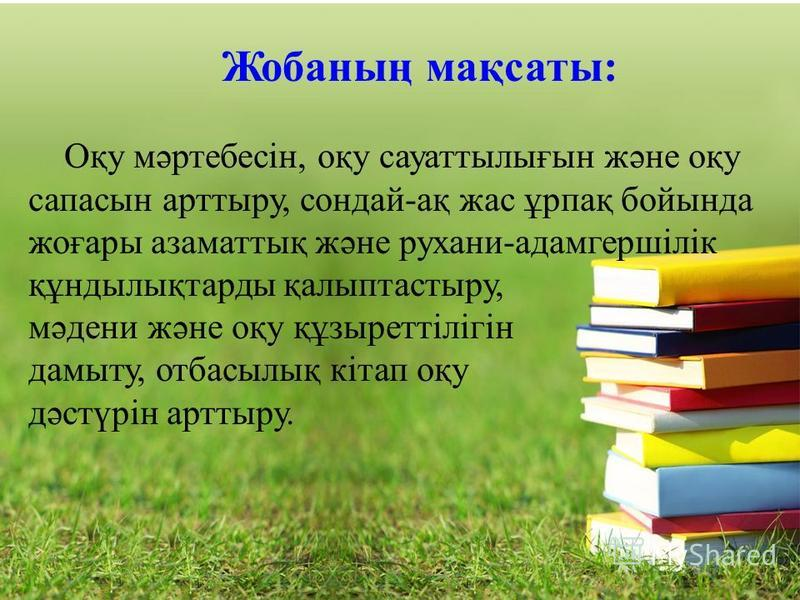 Жобаның мақсаты:
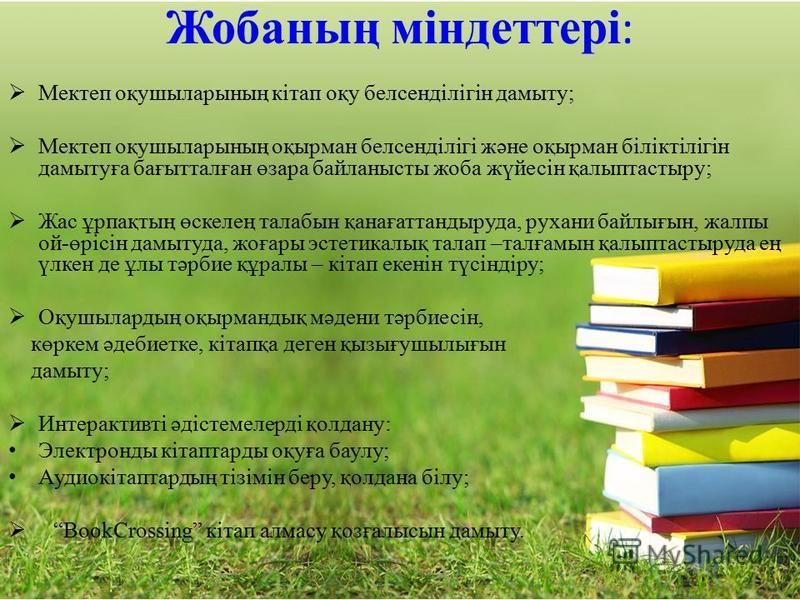 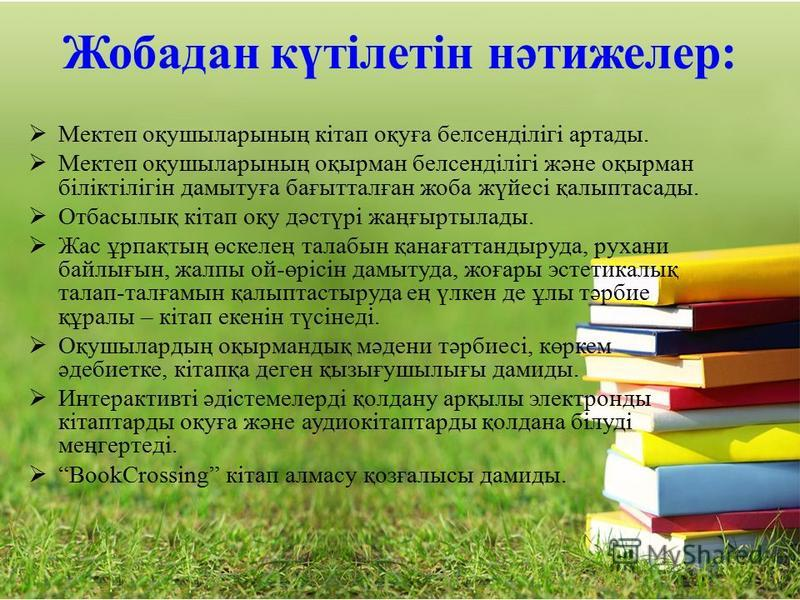 «Оқуға құштар мектеп» кітап оқуды дәріптеуге арналған жоба бойынша өткізілетін мектепішілік іс-шаралар жоспары бекітілді
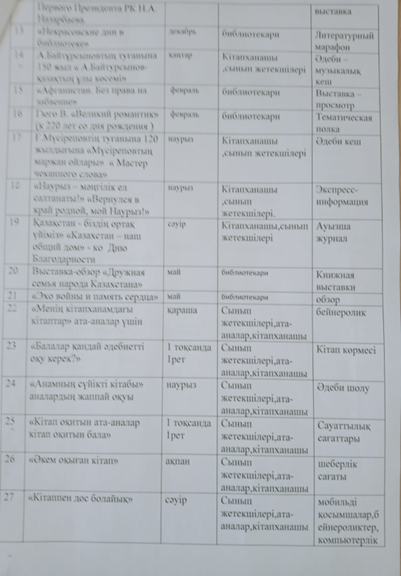 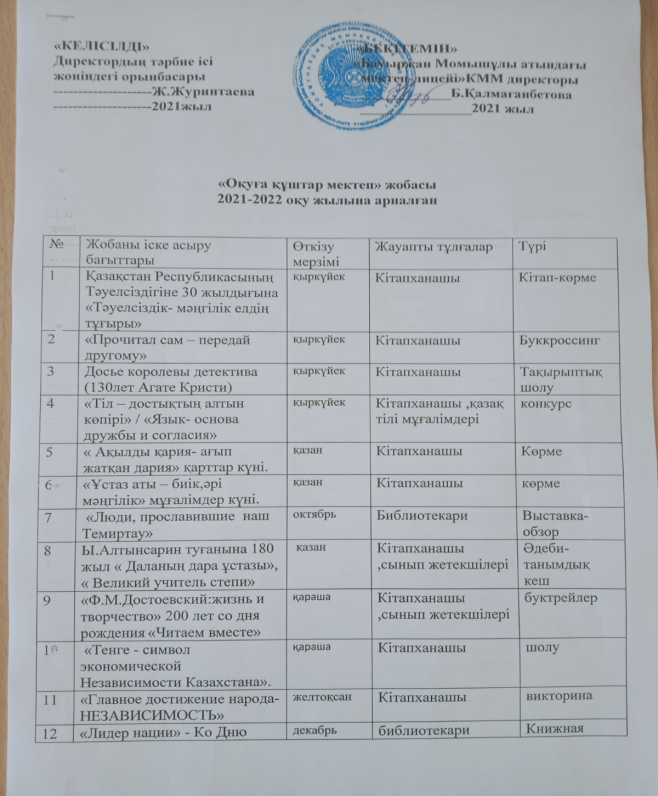 Жоспар бойынша «Тәуелсіздік- мәңгілік елдің тұғыры» кітап-көрме
1-5 сынып оқушылары арасында «Біз оқимыз!»5 минут дауыстап оқу
«Прочитал сам-передай другому» буккросинг
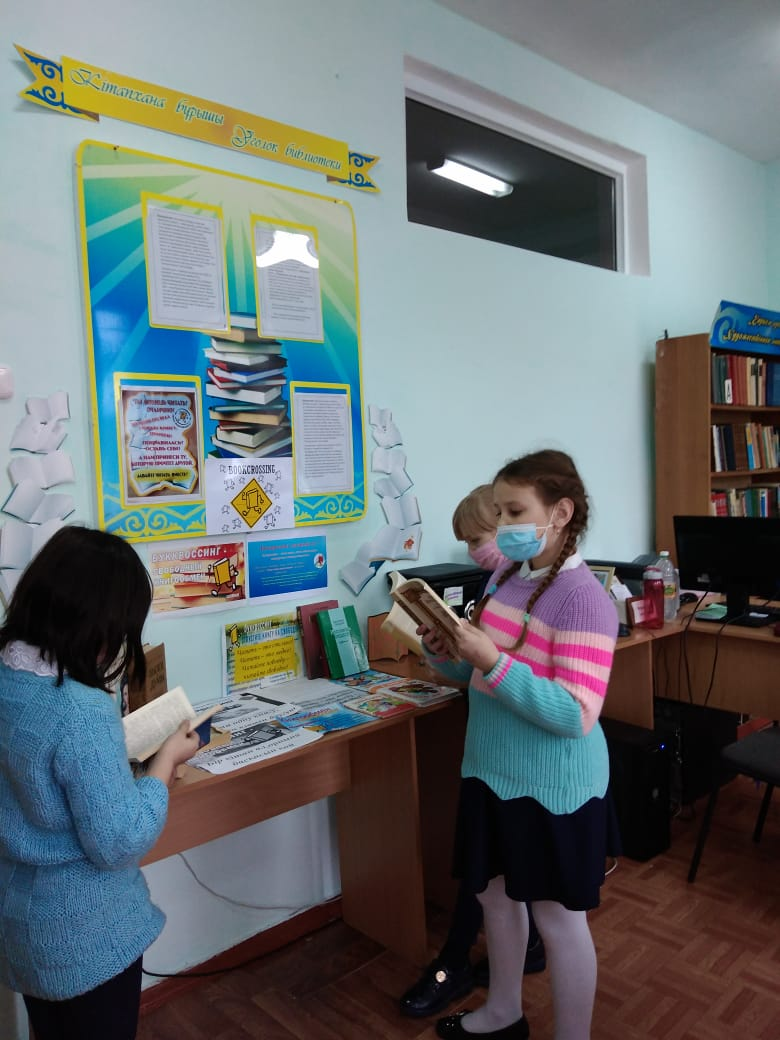 «Даланың дара ұстазы» әдеби-танымдық кеш
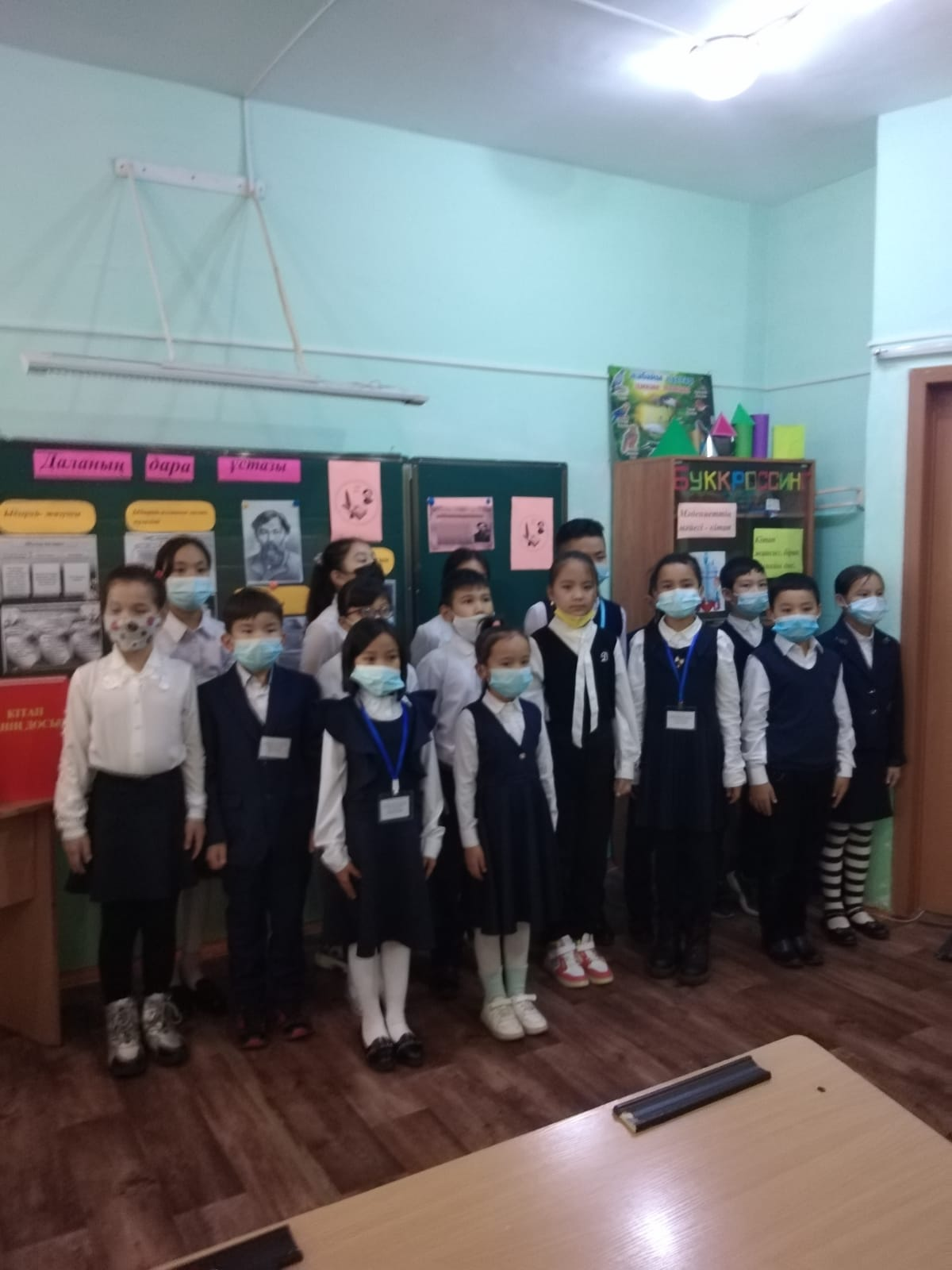 «Аты аңызға айналған батыр»
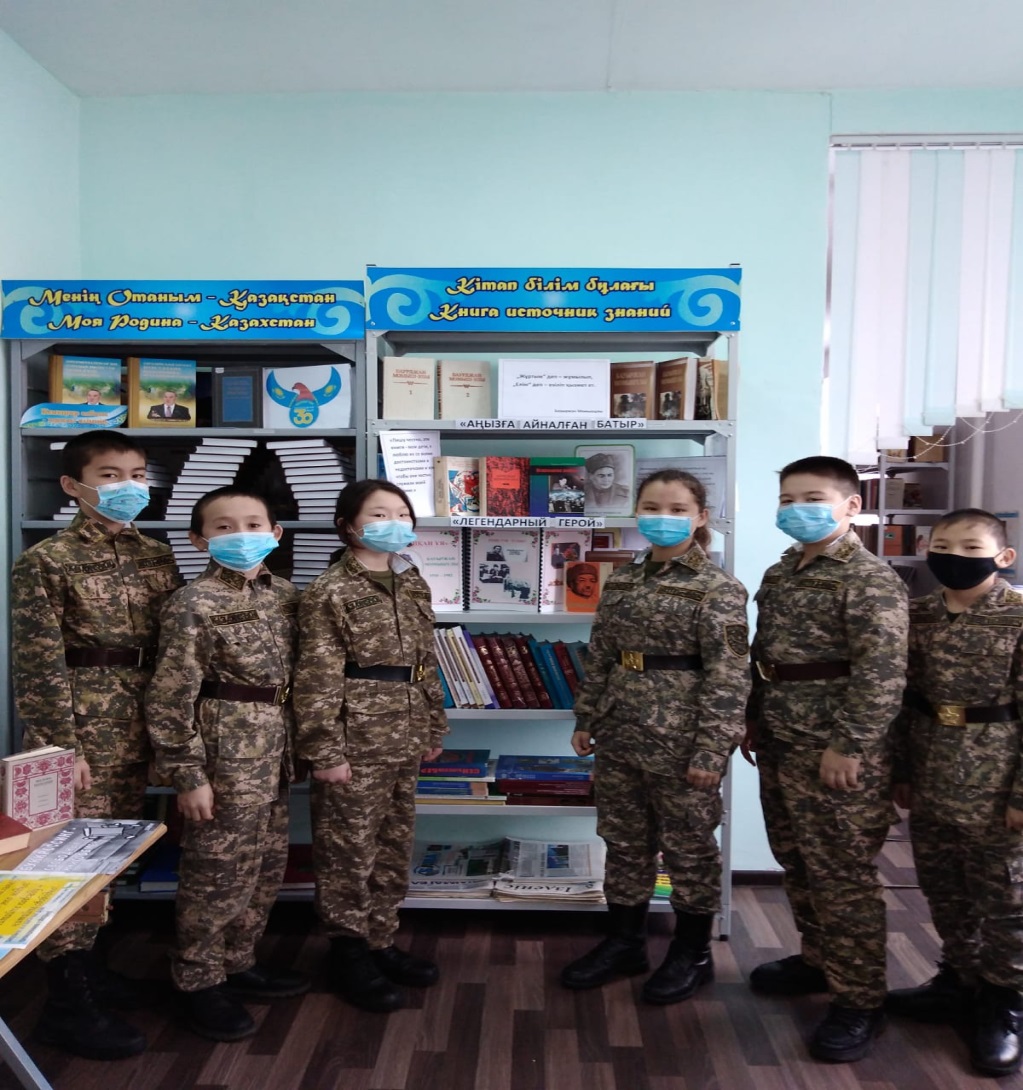 «Своя игра» игра-викторина по произведениям  К.И.Чуковского
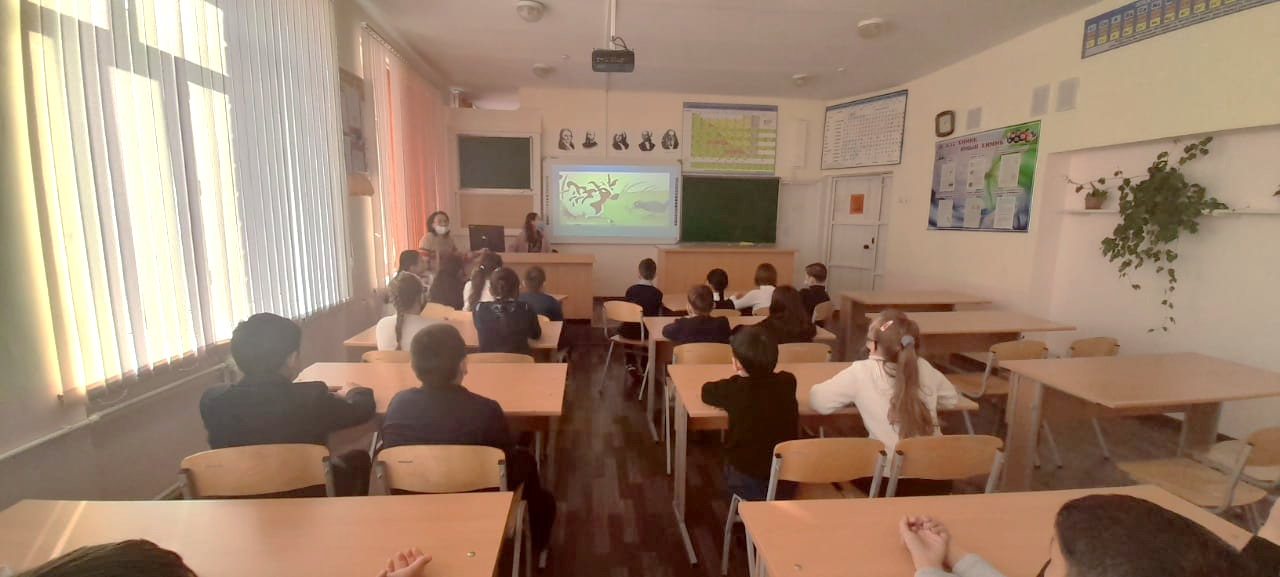 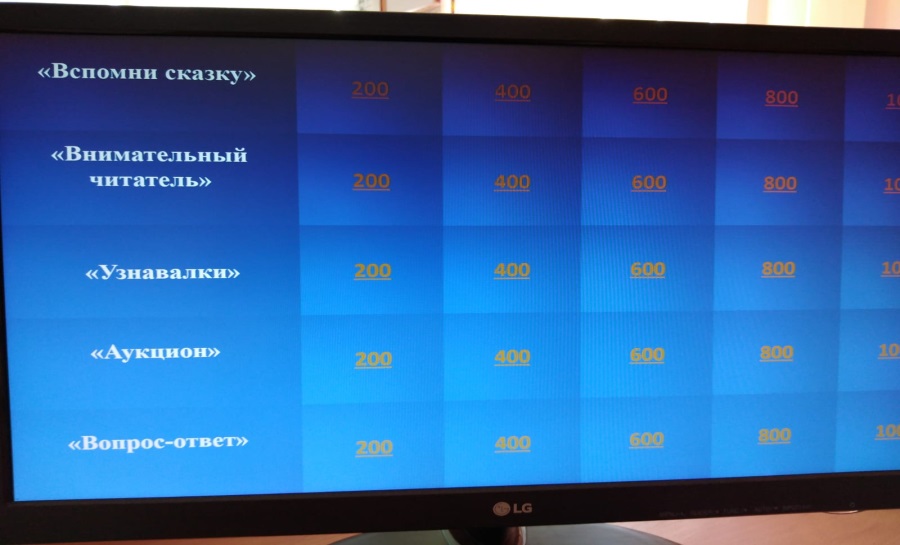 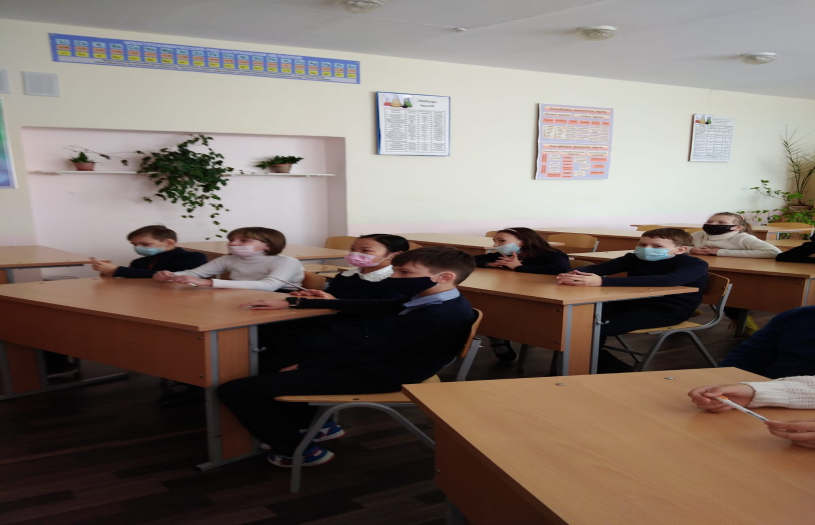 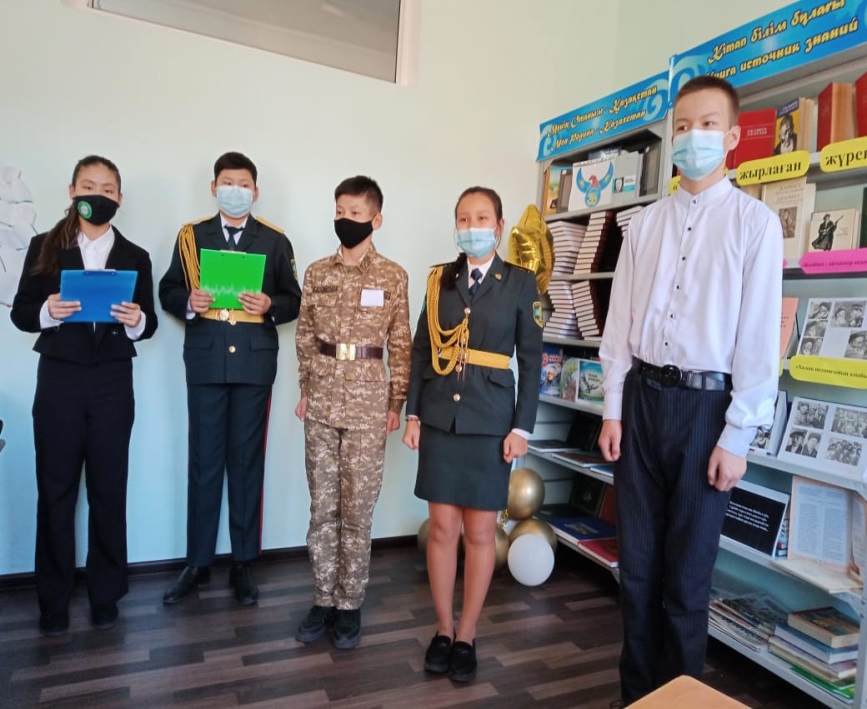 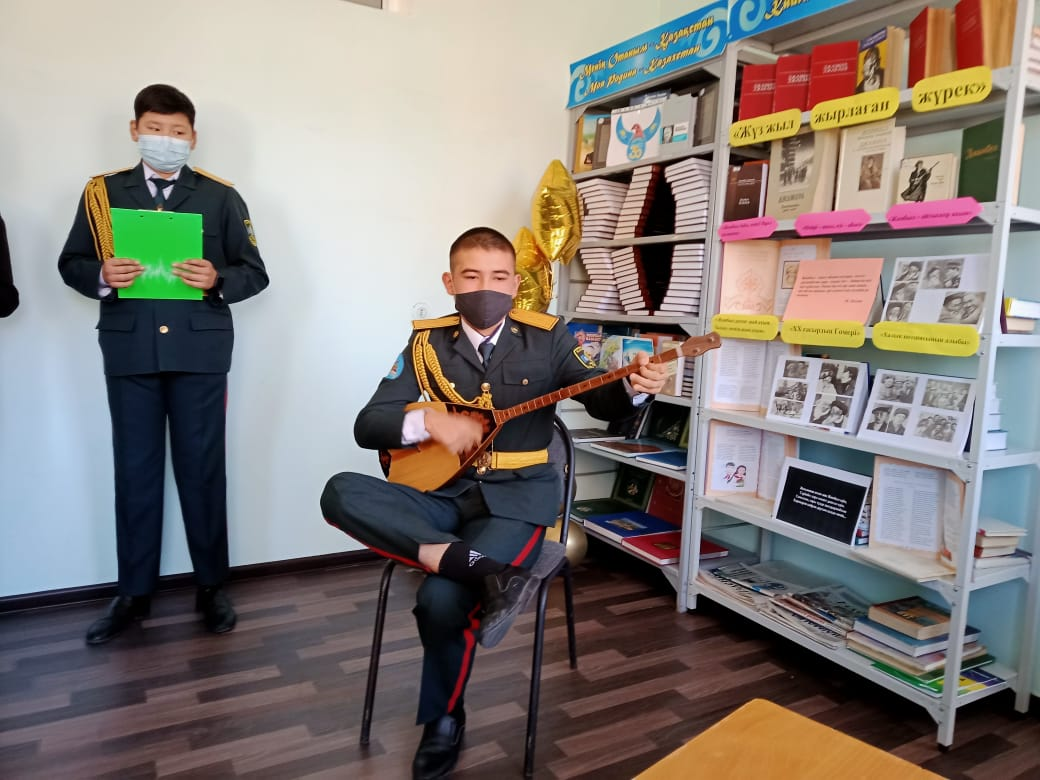 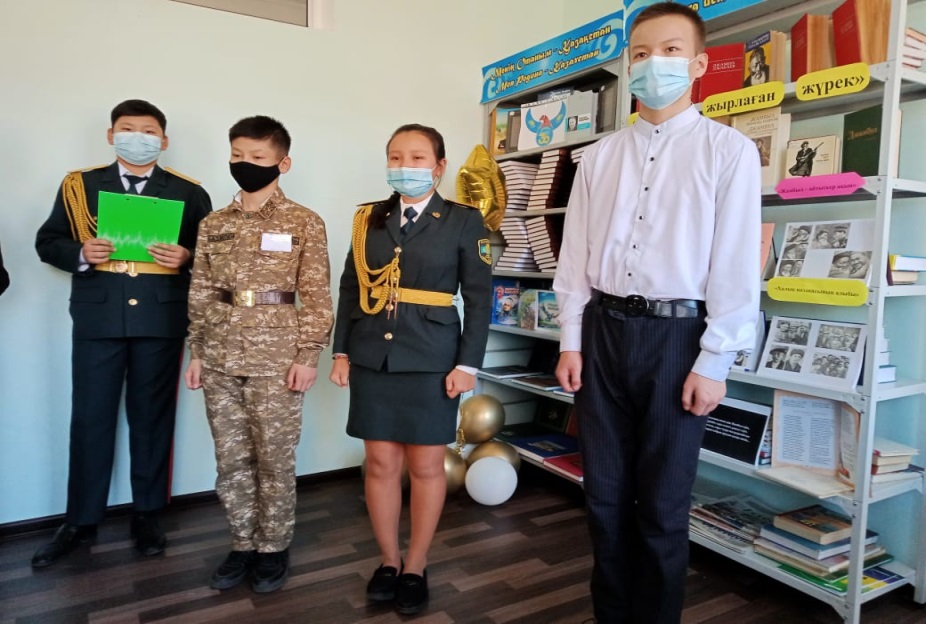 «Кітап мекені-кітапхана»1-сыныптың кітапханаға саяхаты
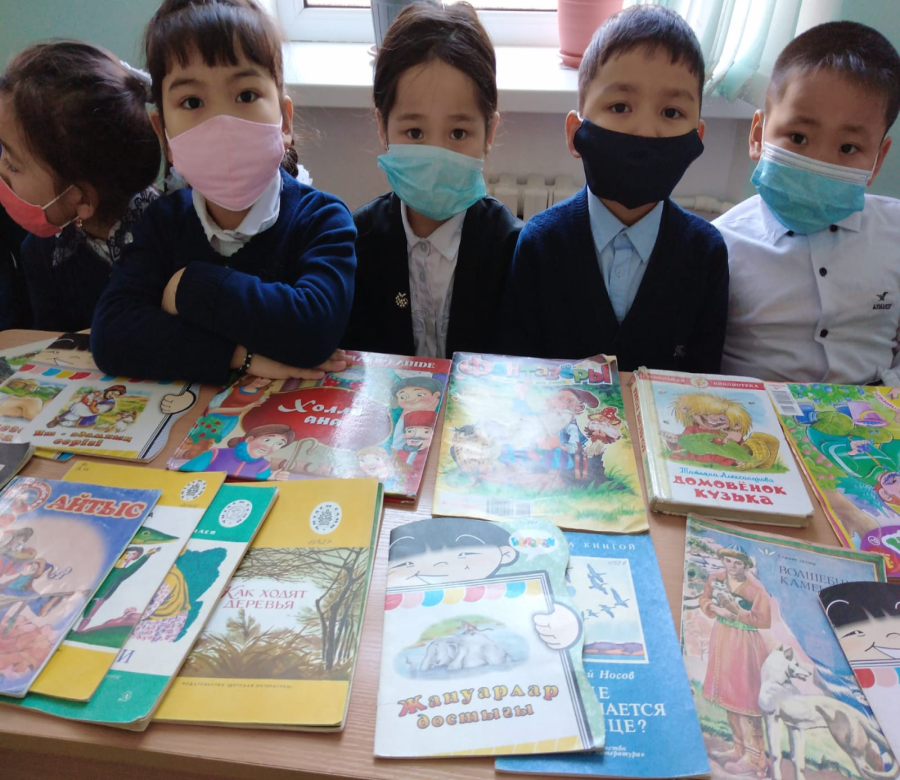 Кітап -көрме
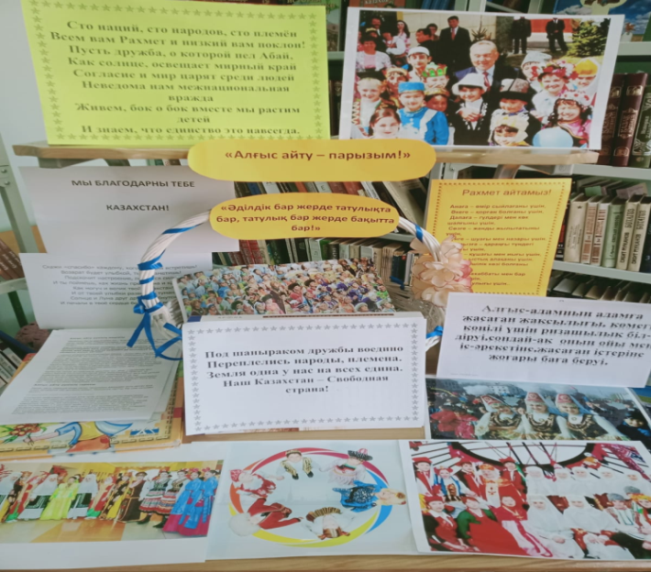 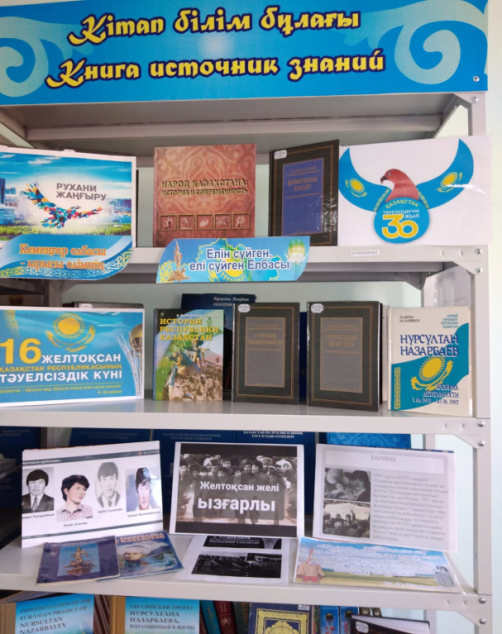 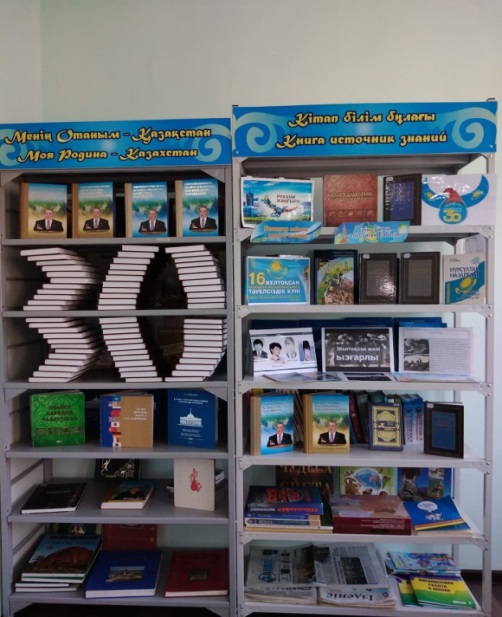 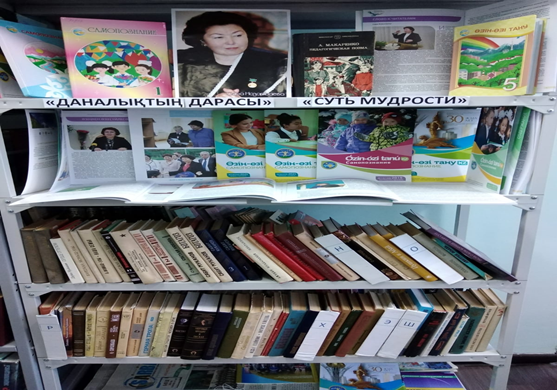 «Природу надо охранять» библио-урок
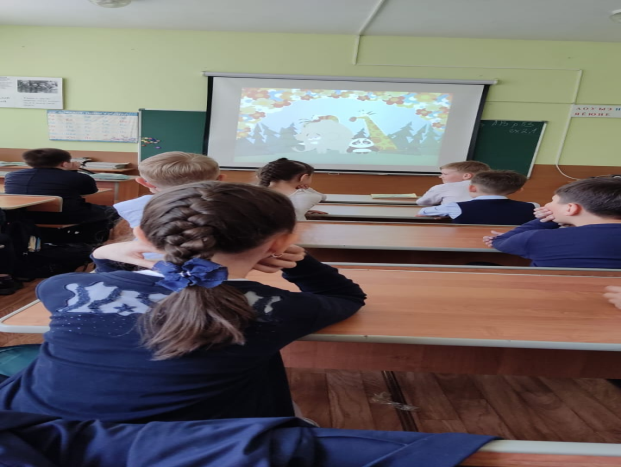 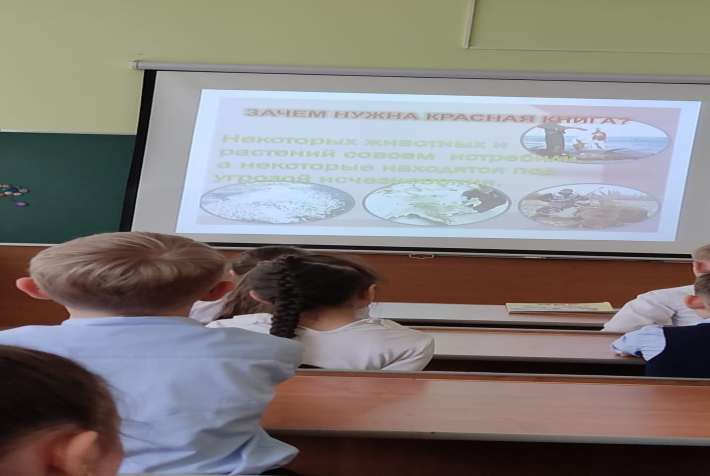 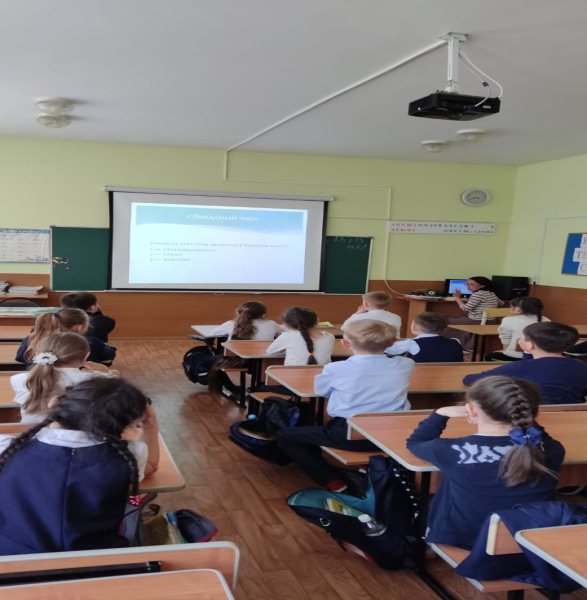